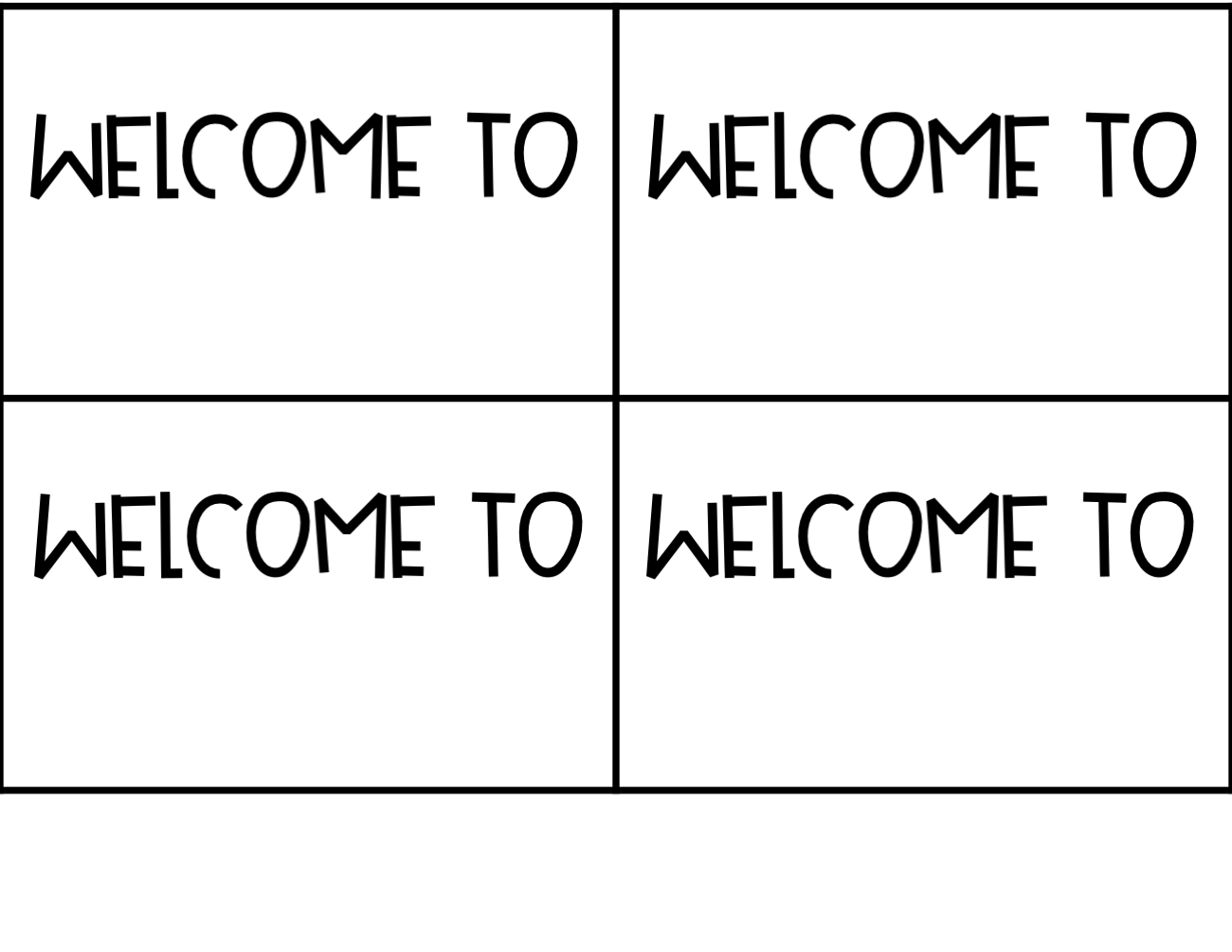 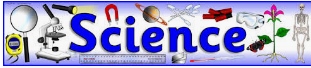 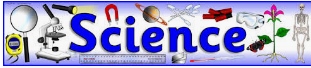 Science Grade 7
Mrs. Pulford
Science Grade 7
Mrs. Pulford
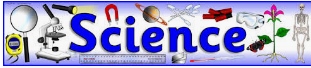 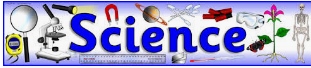 Science Grade 7
Mrs. Pulford
Science Grade 7
Mrs. Pulford
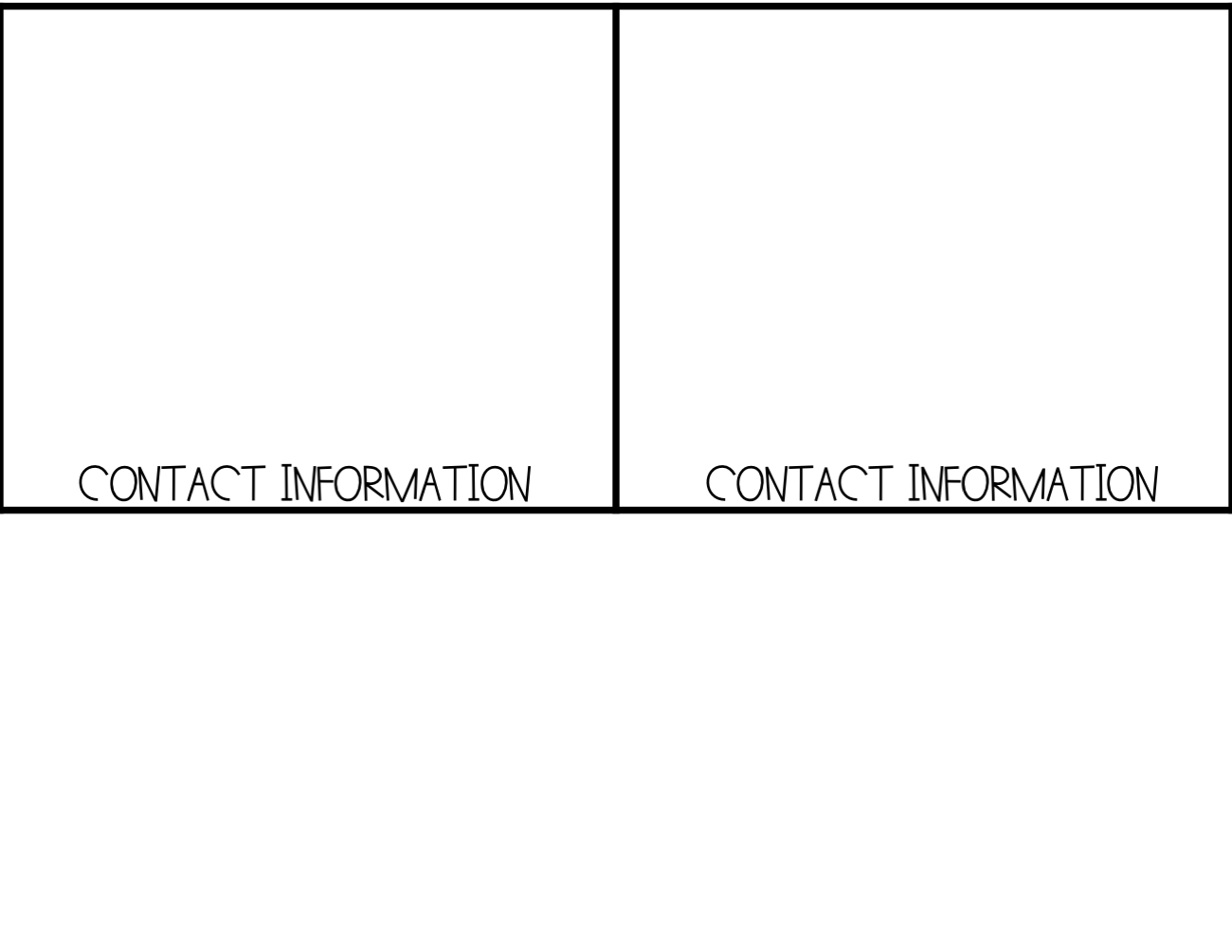 Email for Sharon Pulford
		         
 spulford@neshaminy.org
Email for Sharon Pulford
		         
 spulford@neshaminy.org
Poquessing Middle School 
Phone Number

 215-809-6210
Poquessing Middle School 
Phone Number

 215-809-6210
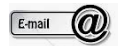 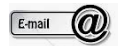 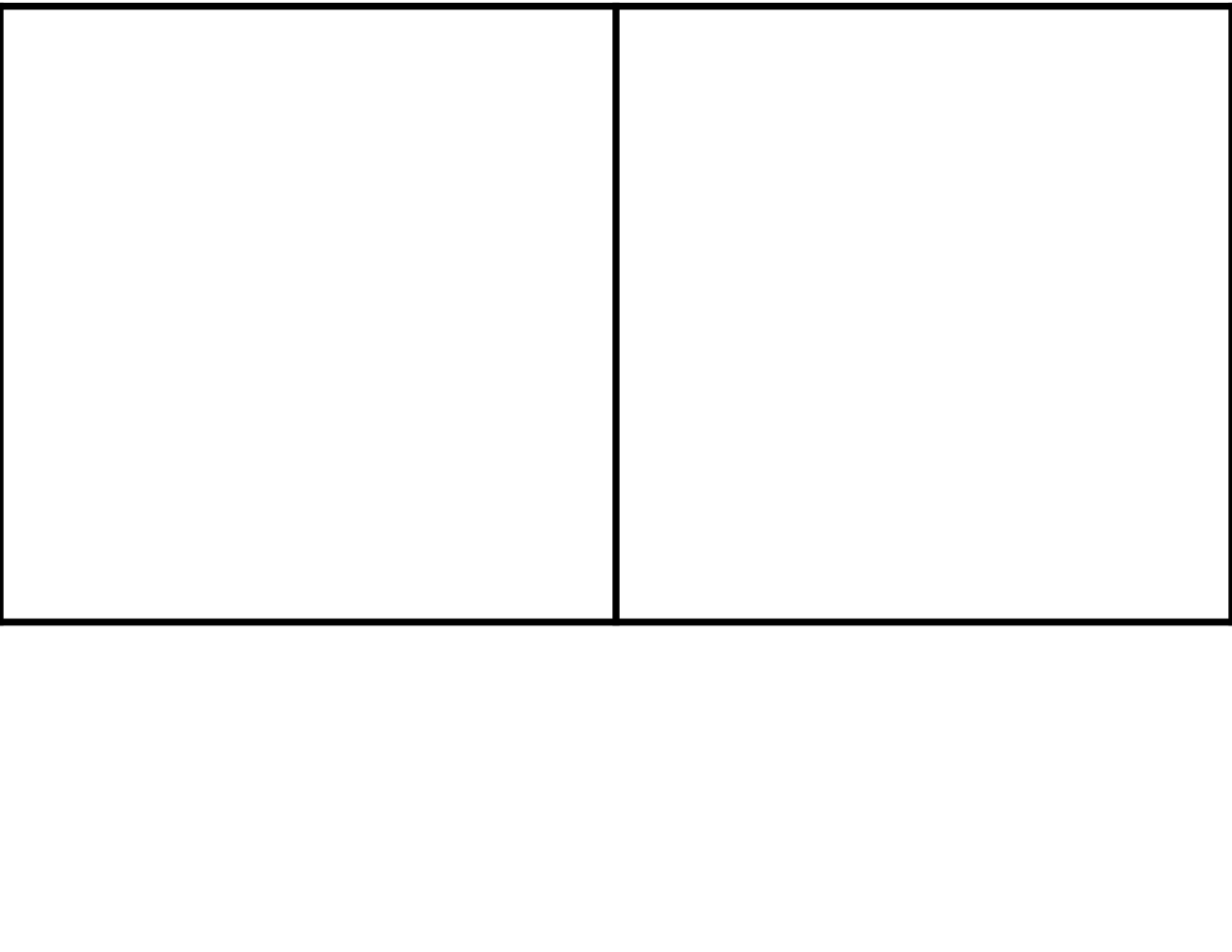 On to the Chromebook:
Login into the device
Login:  (student id)@nsdstu.org
Password: assigned 7 digit password
On to the Chromebook:
Login into the device
Login:  (student id)@nsdstu.org
Password: assigned 7 digit password
Go to the Amplify App and select the unit, chapter and lesson scheduled for the day
Go to the Amplify App and select the unit, chapter and lesson scheduled for the day
On a home computer or a public computer other than a Neshaminy device:
Type in www.learning.amplify.org
Follow the login process above.  
You may have to scroll down to Amplify Science
On a home computer or a public computer other than a Neshaminy device:
Type in www.learning.amplify.org
Follow the login process above.  
You may have to scroll down to Amplify Science
How do we access Amplify?
How do we access Amplify?
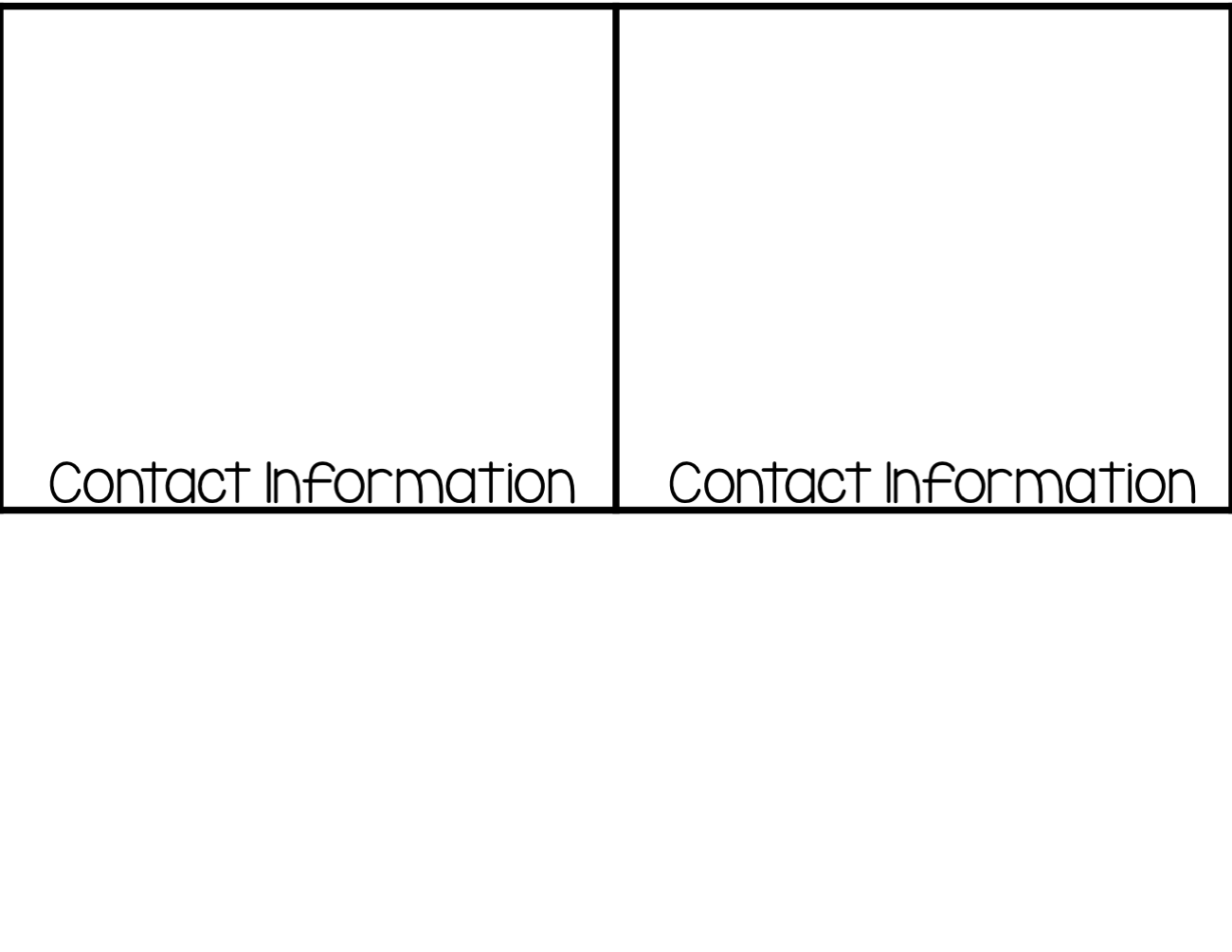 DAILY: 
Use the CANVAS Calendar to check which lesson was covered that day and if there is homework.
Use the AMPLIFY “My Work” section and the UNIT CHECKLIST to see if your child has completed the assigned work.  Be sure that it says “SUBMITTED”, not “IN PROGRESS”.
DAILY: 
Use the CANVAS Calendar to check which lesson was covered that day and if there is homework.
Use the AMPLIFY “My Work” section and the UNIT CHECKLIST to see if your child has completed the assigned work.  Be sure that it says “SUBMITTED”, not “IN PROGRESS”.
Monitoring Students Progress
Monitoring Students Progress
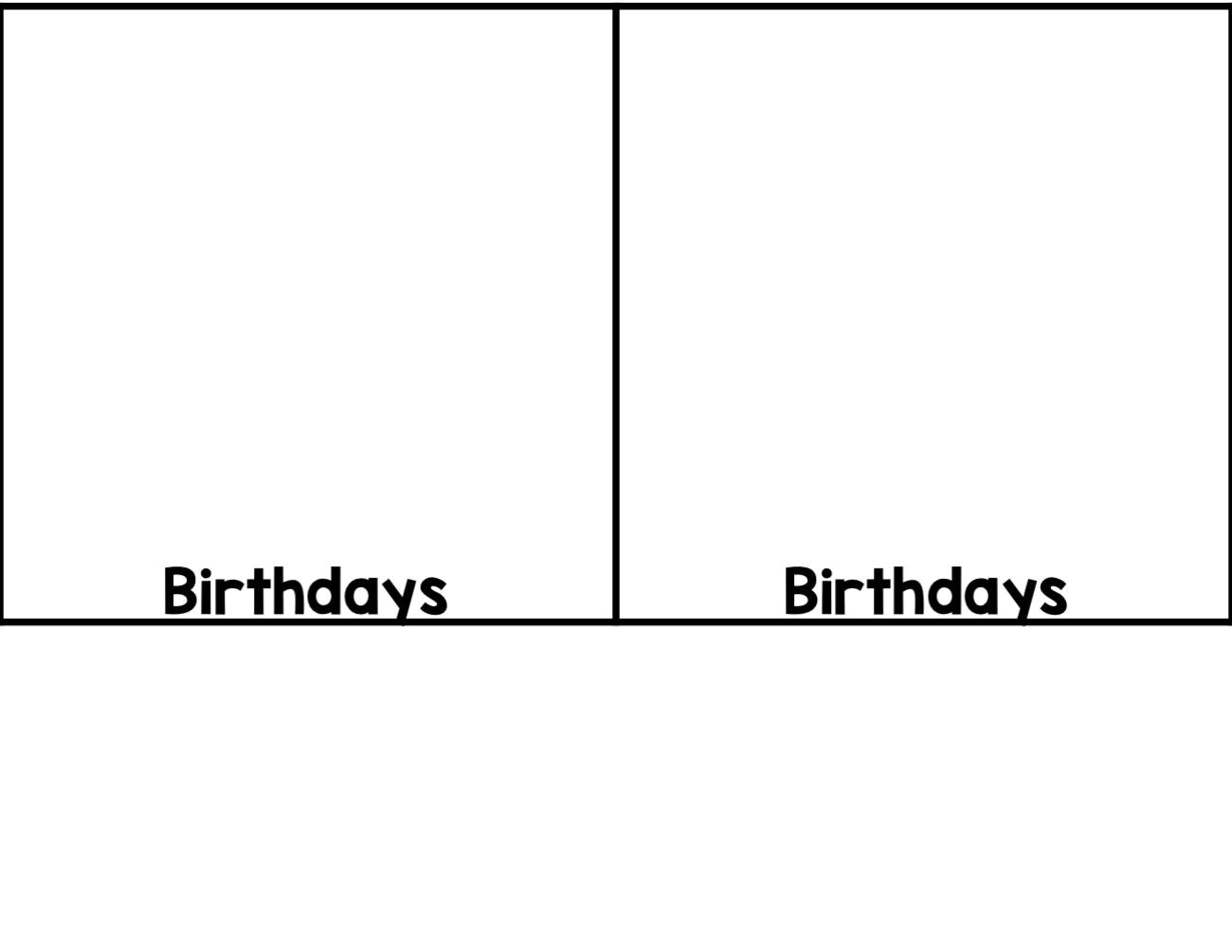 WEEKLY/BIWEEKLY:

Use HOME ACCESS to check your child’s grade.  Grades are entered at the conclusion of each chapter – approximately every 5-8 school days.
WEEKLY/BIWEEKLY:

Use HOME ACCESS to check your child’s grade.  Grades are entered at the conclusion of each chapter – approximately every 5-8 school days.
Monitoring Students Progress
Monitoring Students Progress
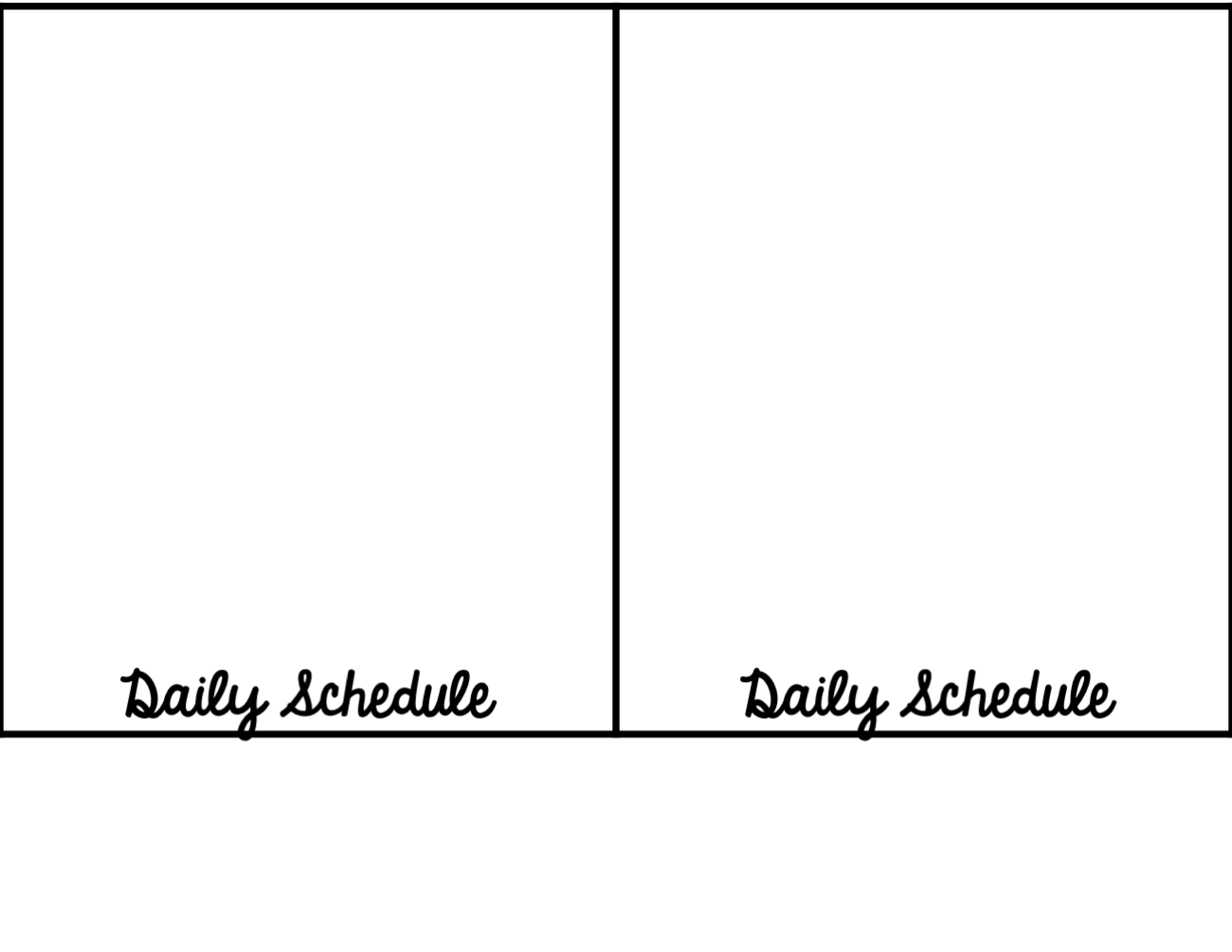 GRADING:  Grading is divided into two categories which are approximately equal in each unit.
Daily Assignments 
Items listed on the unit checklist are worth 1 point each.  At the end of each chapter, this grade is added to Home Access.
Science Seminar Sessions are worth 4 points. Students earn 2 points for their preparation for the seminar and an additional 2 points for participating in the seminar.
Assessments – assessments can be any of the following:
End of Unit AMPLIFY Assessment
End of Unit VOCABULARY Assessment
Unit Written Scientific Argument
GRADING:  Grading is divided into two categories which are approximately equal in each unit.
Daily Assignments 
Items listed on the unit checklist are worth 1 point each.  At the end of each chapter, this grade is added to Home Access.
Science Seminar Sessions are worth 4 points. Students earn 2 points for their preparation for the seminar and an additional 2 points for participating in the seminar.
Assessments – assessments can be any of the following:
End of Unit AMPLIFY Assessment
End of Unit VOCABULARY Assessment
Unit Written Scientific Argument
Monitoring Students Progress
Monitoring Students Progress
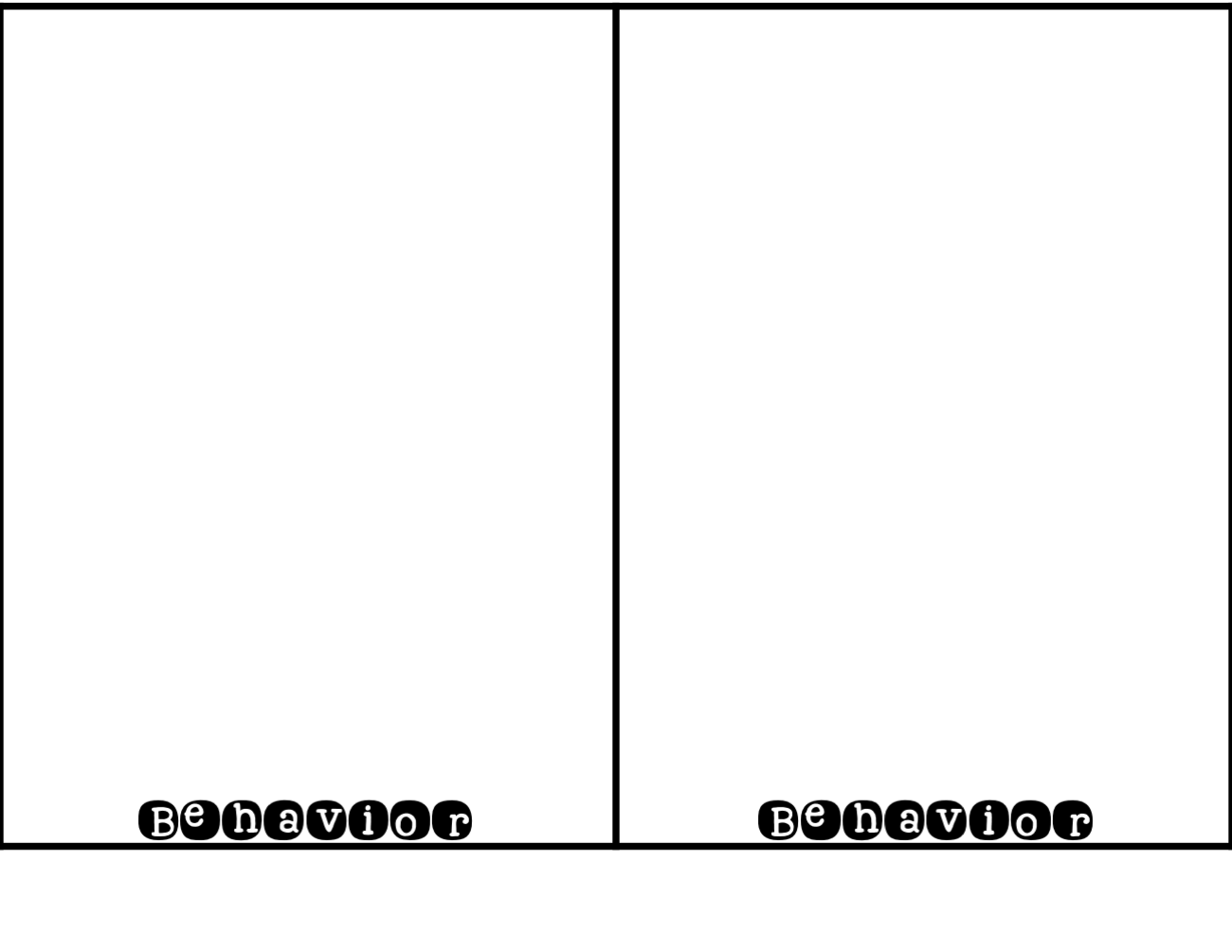 Three Dimensional Learning
Three Dimensional Learning
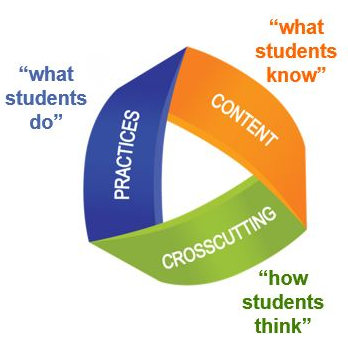 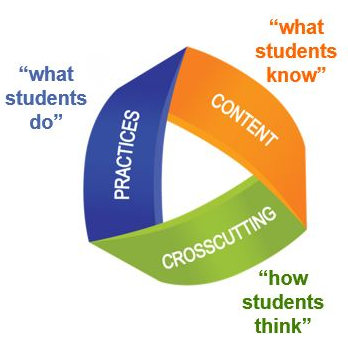 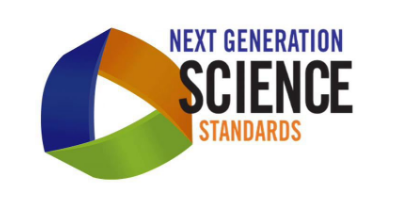 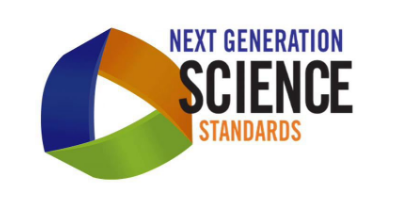 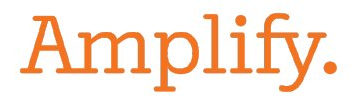 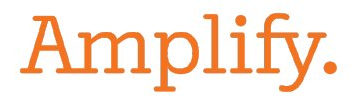 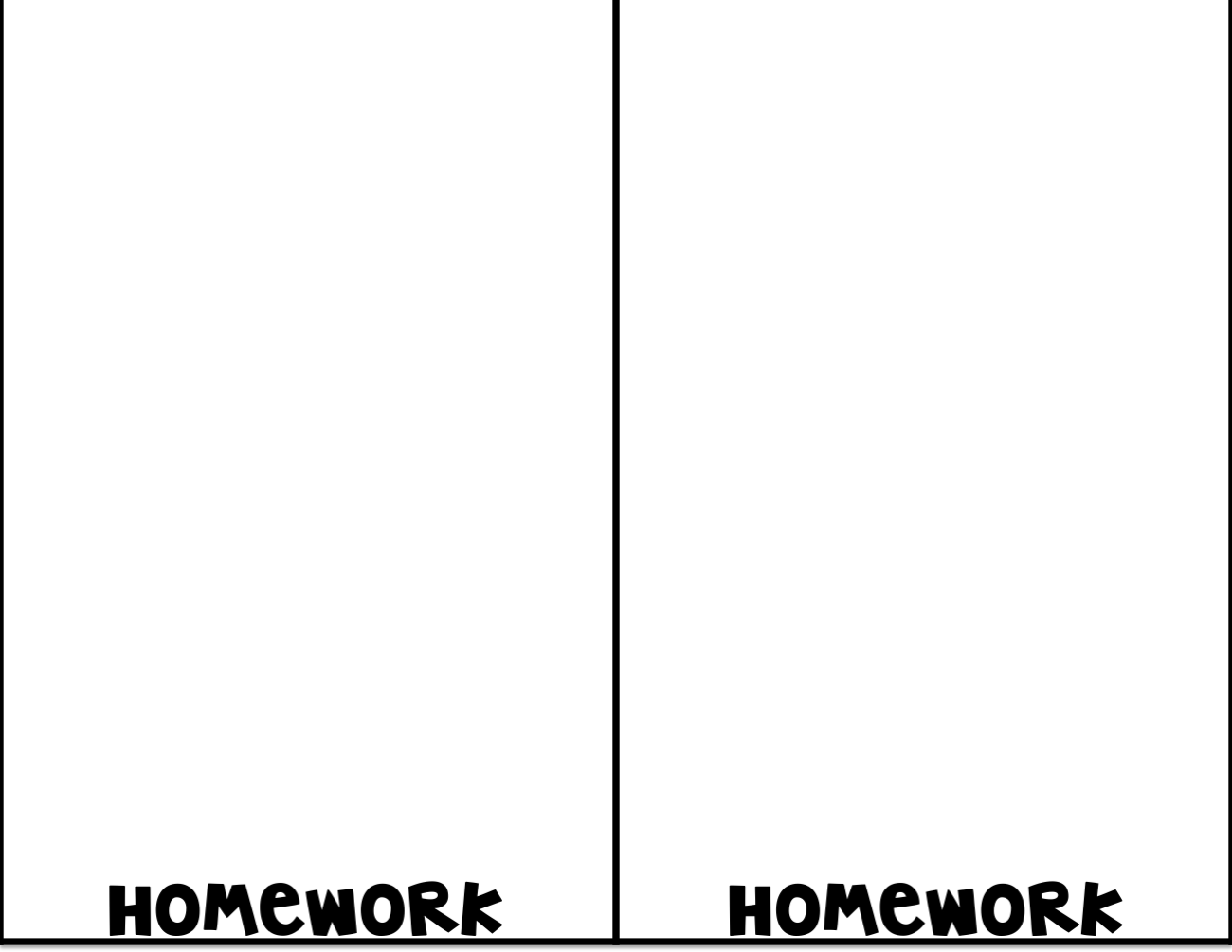 TYPE HERE 
TYPE HERE
TYPE HERE
TYPE HERE
TYPE HERE
TYPE HERE
TYPE HERE
TYPE HERE
TYPE HERE
TYPE HERE 
TYPE HERE
TYPE HERE
TYPE HERE
TYPE HERE
TYPE HERE
TYPE HERE
TYPE HERE
TYPE HERE
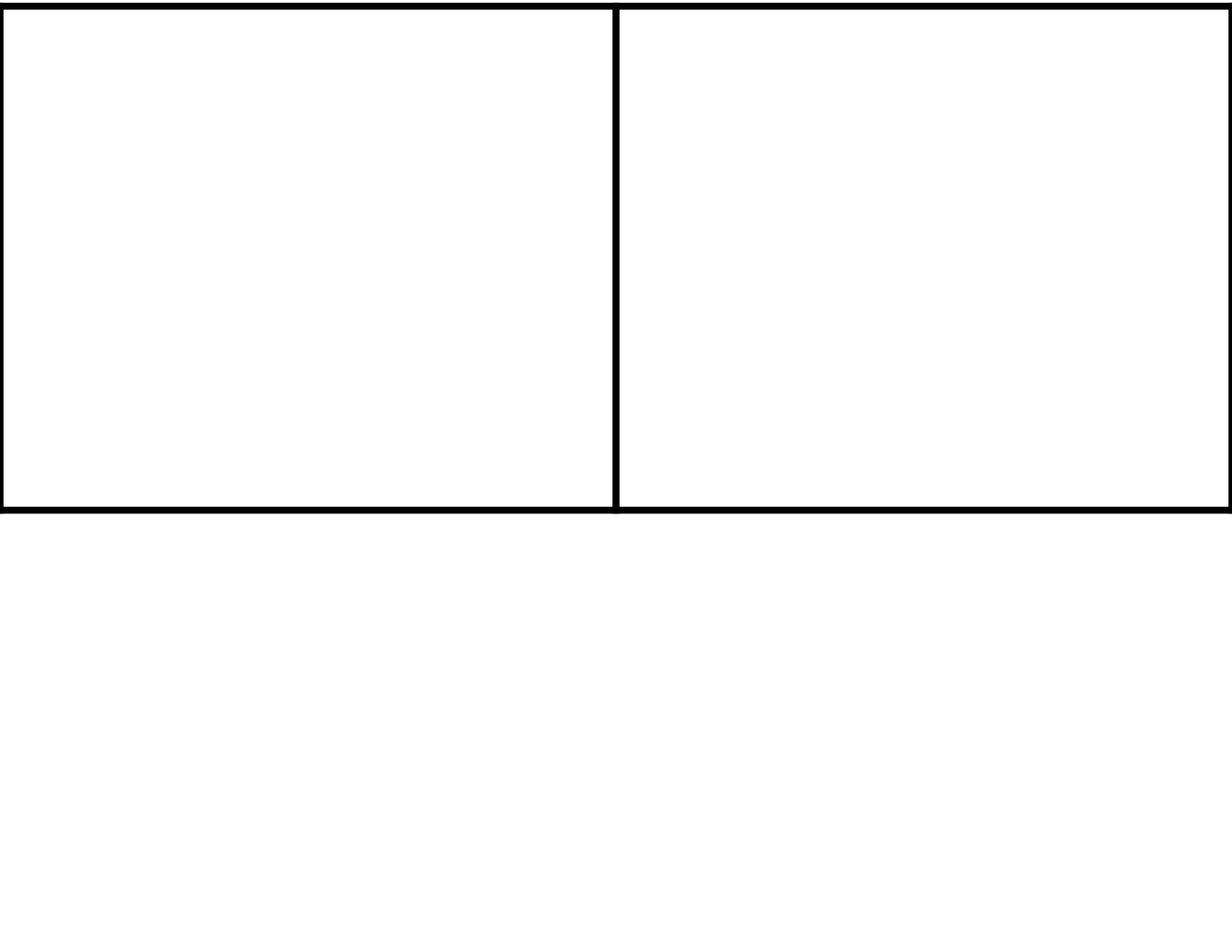 TYPE HERE 
TYPE HERE
TYPE HERE
TYPE HERE
TYPE HERE
TYPE HERE
TYPE HERE
TYPE HERE
TYPE HERE
TYPE HERE 
TYPE HERE
TYPE HERE
TYPE HERE
TYPE HERE
TYPE HERE
TYPE HERE
TYPE HERE
TYPE HERE
TYPE HERE
TYPE HERE
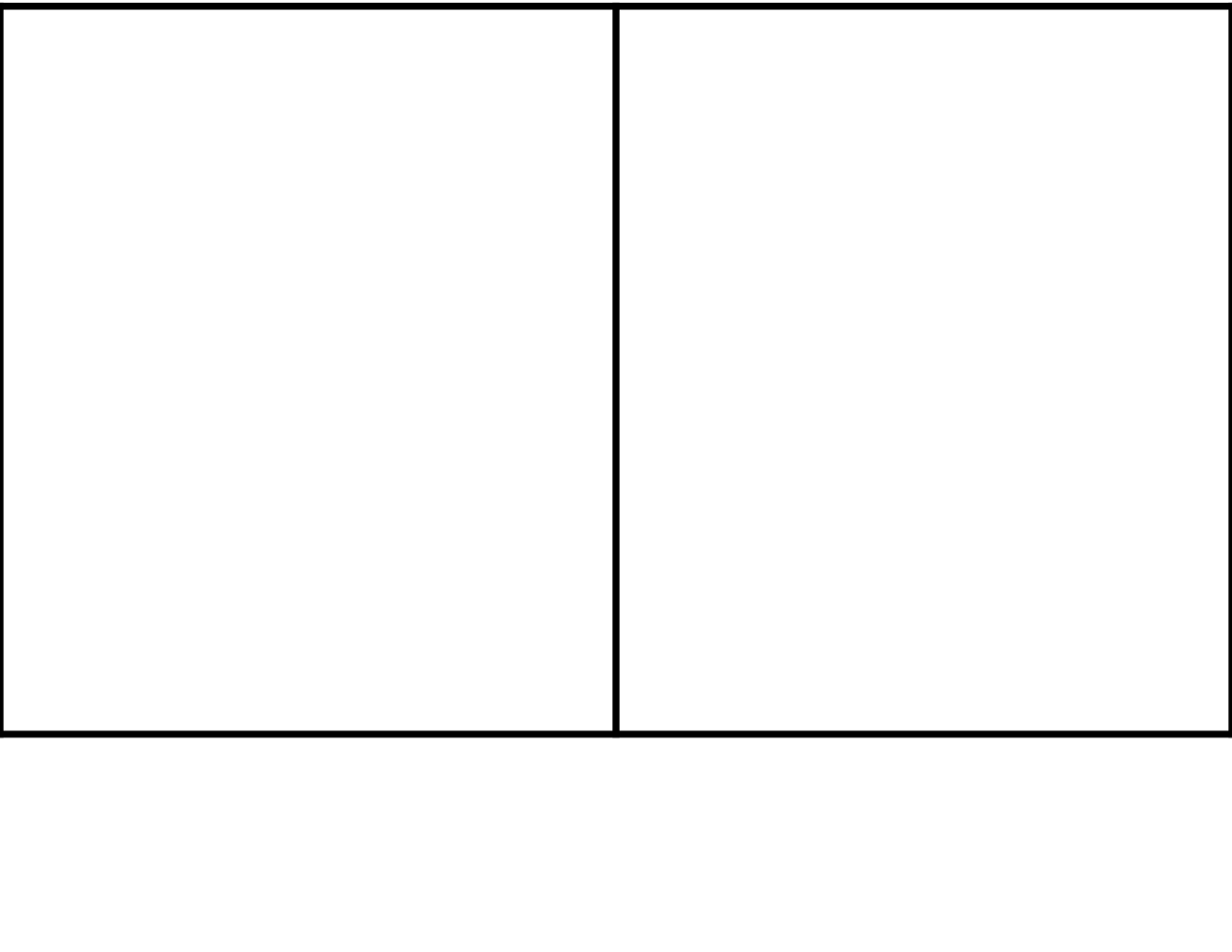 TYPE HERE 
TYPE HERE
TYPE HERE
TYPE HERE
TYPE HERE
TYPE HERE
TYPE HERE
TYPE HERE
TYPE HERE
TYPE HERE 
TYPE HERE
TYPE HERE
TYPE HERE
TYPE HERE
TYPE HERE
TYPE HERE
TYPE HERE
TYPE HERE
TYPE HERE
TYPE HERE
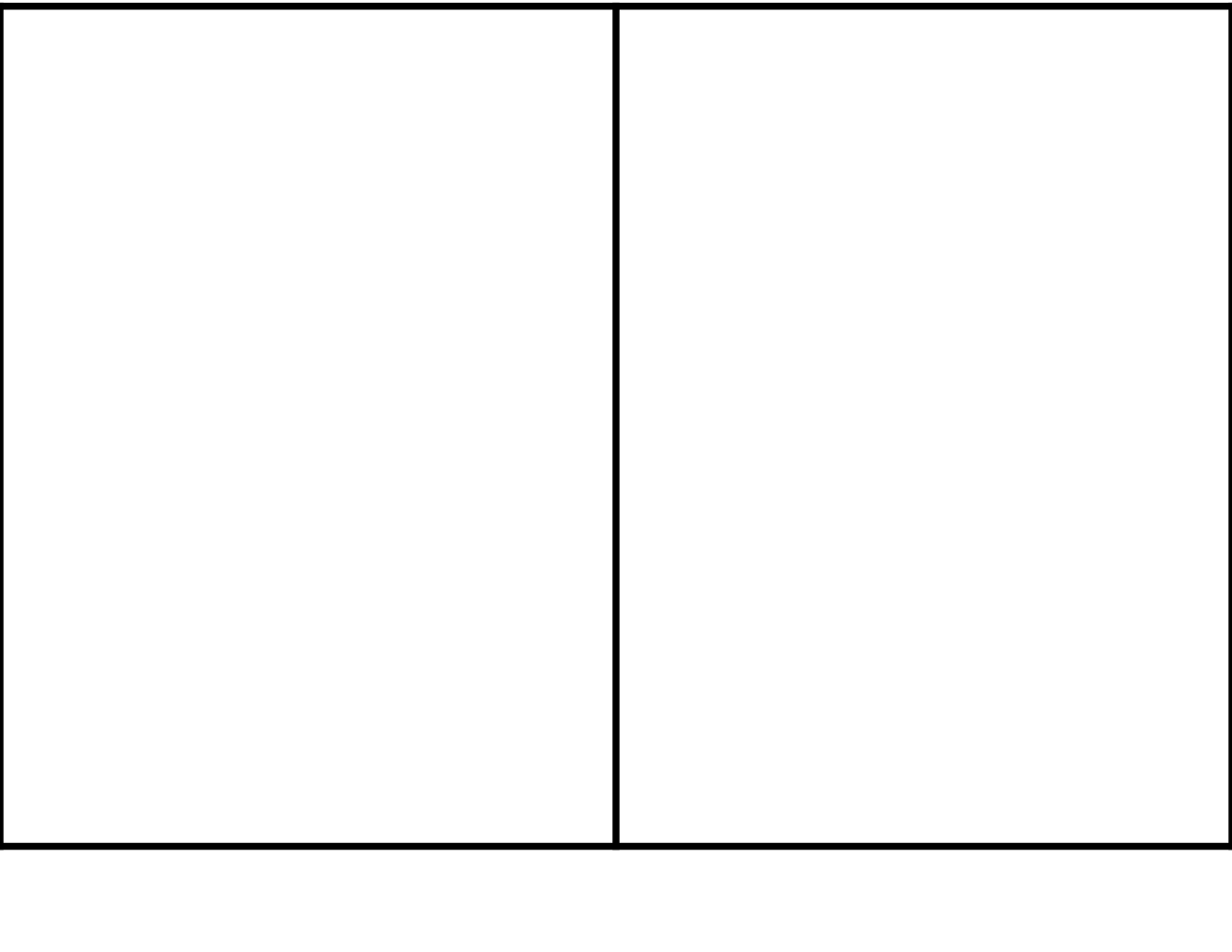 TYPE HERE 
TYPE HERE
TYPE HERE
TYPE HERE
TYPE HERE
TYPE HERE
TYPE HERE
TYPE HERE
TYPE HERE
TYPE HERE 
TYPE HERE
TYPE HERE
TYPE HERE
TYPE HERE
TYPE HERE
TYPE HERE
TYPE HERE
TYPE HERE
TYPE HERE
TYPE HERE
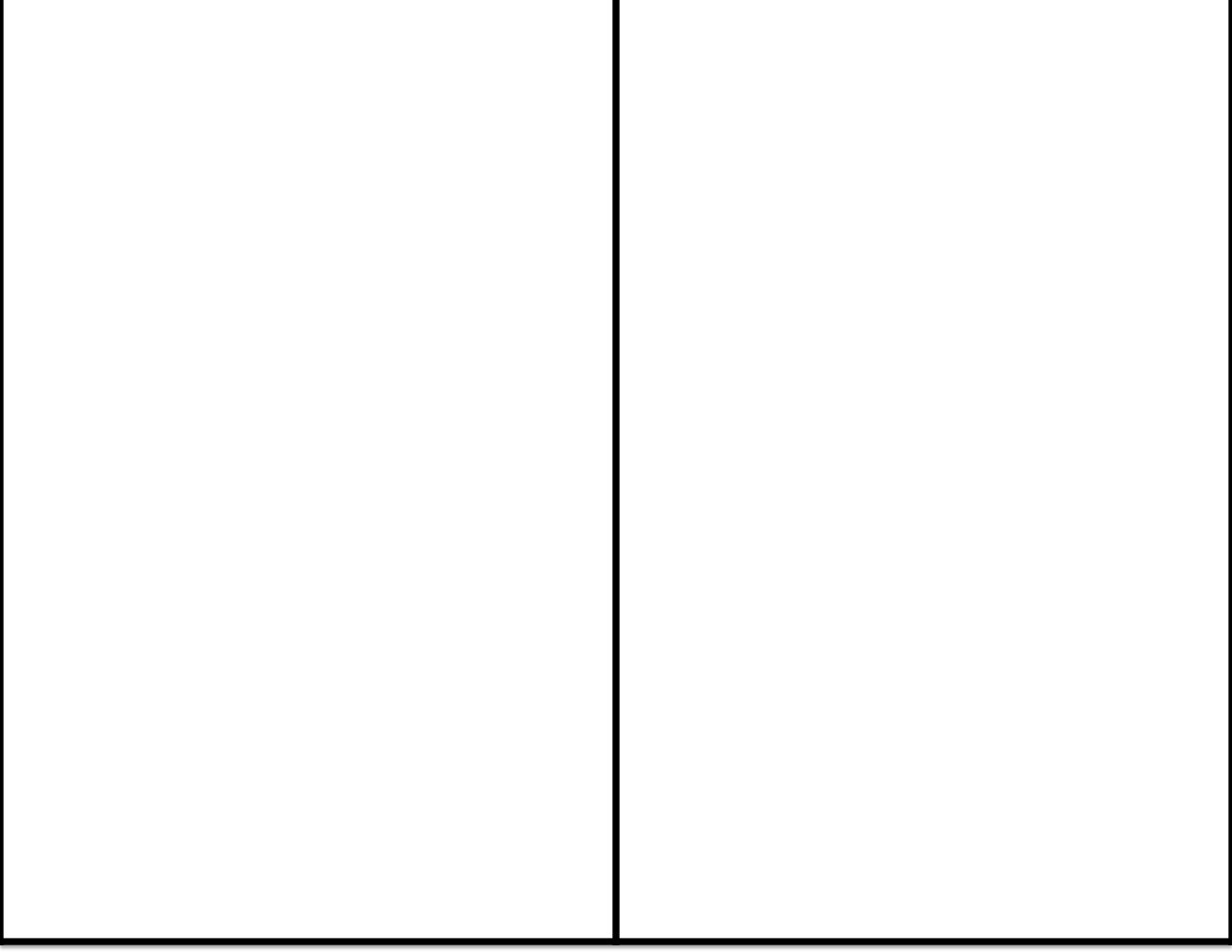 TYPE HERE 
TYPE HERE
TYPE HERE
TYPE HERE
TYPE HERE
TYPE HERE
TYPE HERE
TYPE HERE
TYPE HERE
TYPE HERE 
TYPE HERE
TYPE HERE
TYPE HERE
TYPE HERE
TYPE HERE
TYPE HERE
TYPE HERE
TYPE HERE
TYPE HERE
TYPE HERE